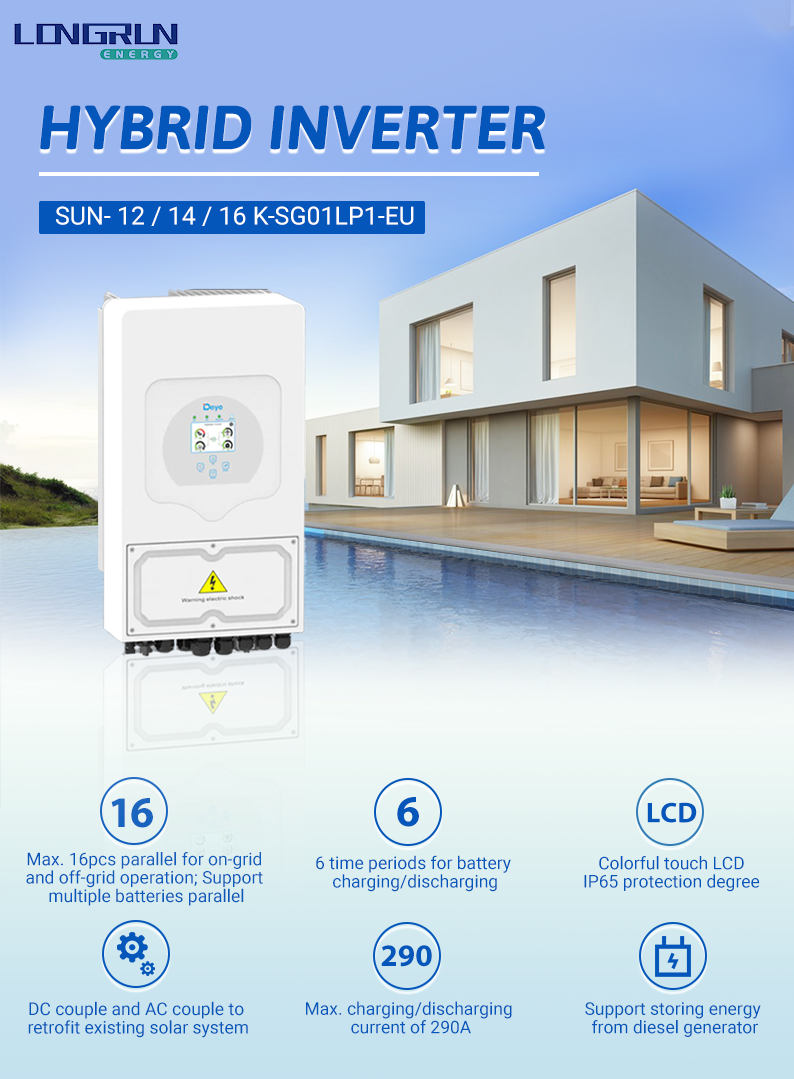 This is currently the most popular hybrid inverter in the Eropean market, he can be connected to the grid operation, or not connected to the grid operation. With six charging and discharging period, it can also accept the energy stored by a diesel generator t keep your home powered for 24 hours a day.
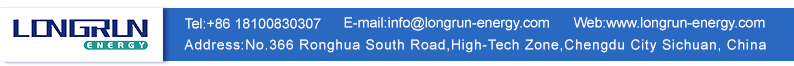